Scheda 26. PROCESSO “COMITATO DIRETTIVO CENTRALE”
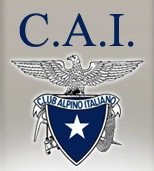 Comitato Direttivo Centrale
Segreteria Generale
Direzione
ORGANIZZAZIONE DEL LAVORO
1
CALENDARIO RIUNIONI
1
A novembre
Entro il mese di novembre di ciascun anno, il Comitato Direttivo Centrale (CDC) e il Comitato Centrale (CC) stabiliscono il calendario delle riunioni degli organi CAI (CDC, CC, GR e Assemblea dei Delegati) previste per l’esercizio seguente.
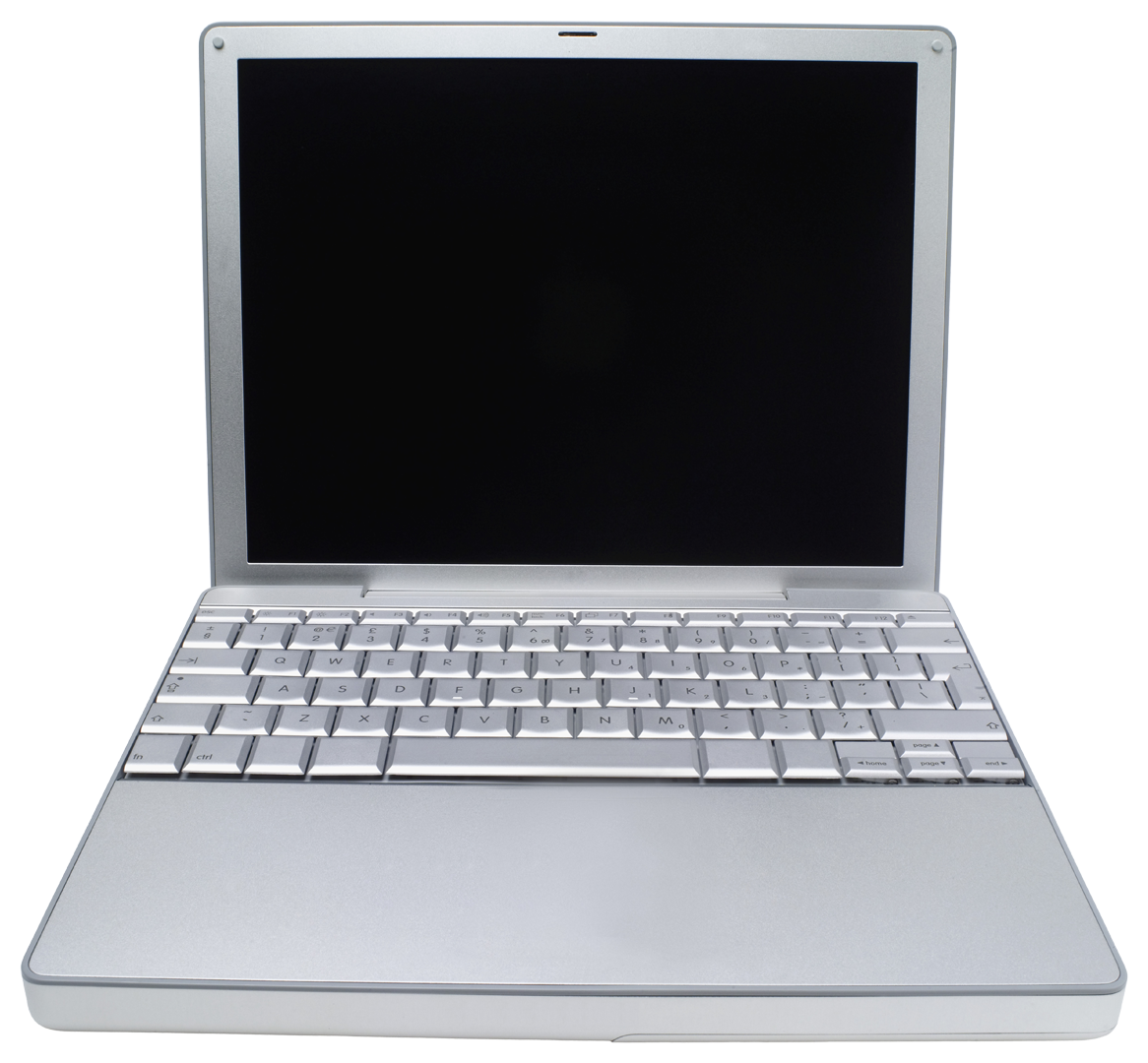 Relativo a
CALENDARIO RIUNIONI
CDC – CC – GR – Assemblea dei Delegati
BOZZA ORDINE DEL GIORNO
Di prassi almeno dieci giorni prima delle date stabilite, la Segreteria generale predispone una bozza dell’ordine del giorno, verificando gli argomenti da trattare in relazione ad eventuali scadenze istituzionali o a eventuali priorità definite con il Direttore e gli Uffici.
2
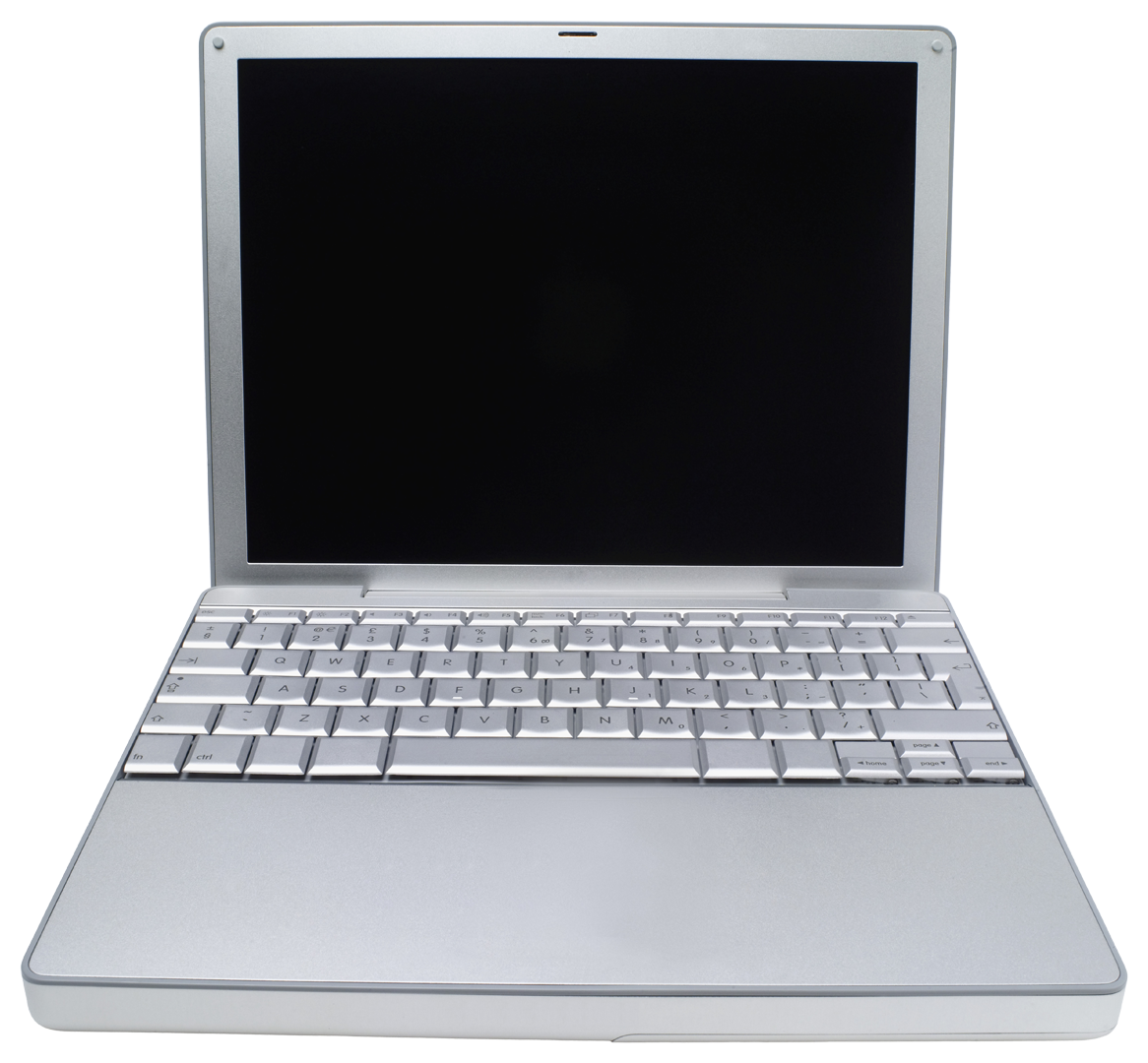 2
Redatta
Secondo le scadenze istituzionali e priorità definite con il Direttore e Uffici interni
BOZZA ORDINE DEL GIORNO
3
La bozza dell’ordine del giorno approvata dal Direttore, viene inviata via mail al Presidente generale per eventuali ulteriori punti da inserire e per il suo benestare all’inoltro ai destinatari.
APPROVAZIONE
BOZZA ORDINE DEL GIORNO
BOZZA ORDINE DEL GIORNO
EVENTUALI MODIFICHE
4
Contestualmente la Segreteria generale, in accordo con il Direttore, redige la tabella “incontri preparatori” e la trasmette agli Uffici Interni affinchè predispongano la documentazione preparatoria e le bozze di delibera del CDC, entro la data stabilita per l’inoltro della convocazione.
ORDINE DEL GIORNO
3
APPROVAZIONE PRESIDENTE
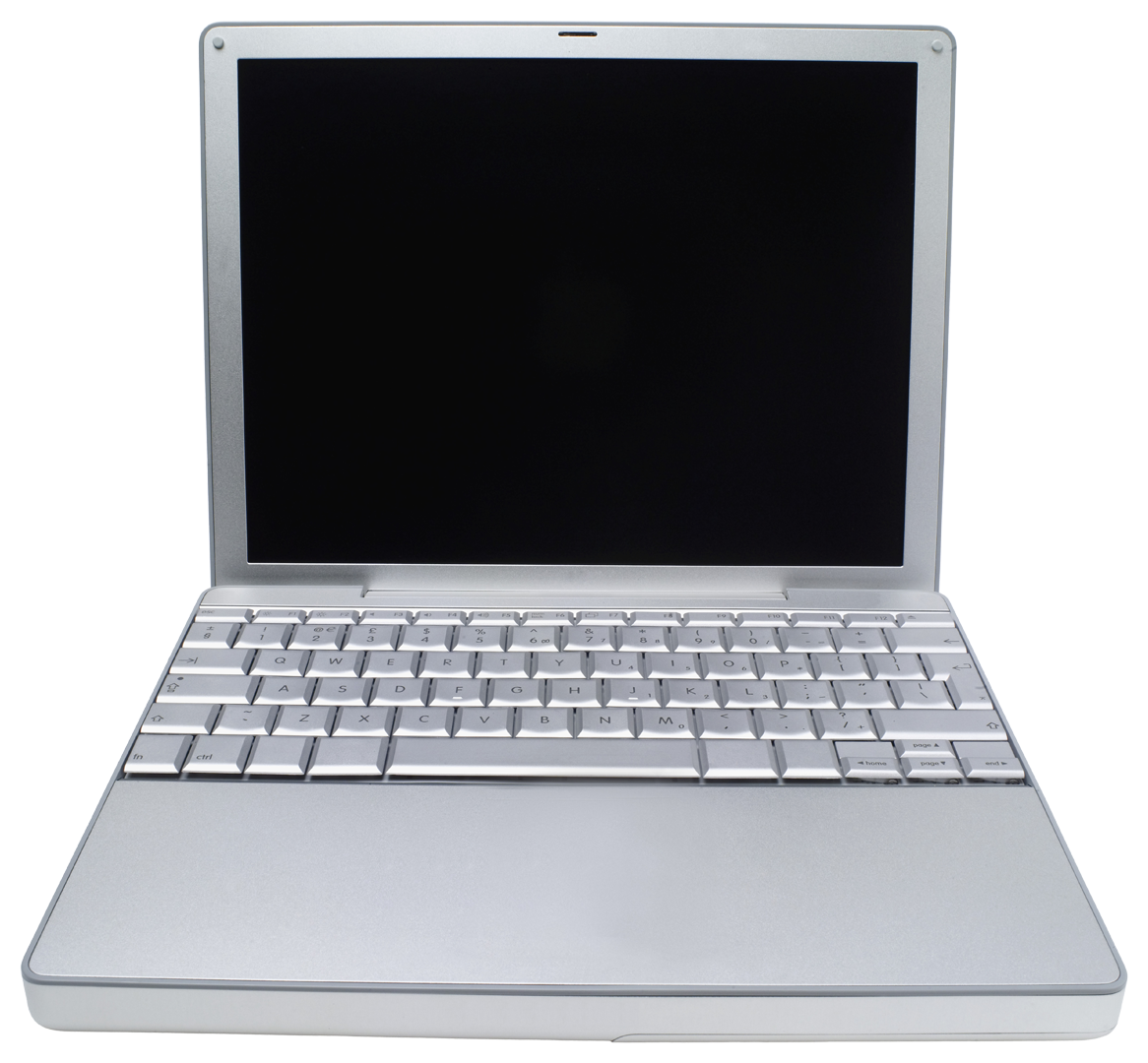 A 
UFFICI INTERNI
TABELLA
INCONTRI PREPARATORI
5
4
Ottenuto il benestare del Presidente generale sulla bozza di ordine del giorno proposta, la convocazione viene trasmessa per e-mail con la documentazione predisposta dagli Uffici a ciascun componente del CDC e ai Componenti del Collegio Nazionale dei Revisori dei Conti.
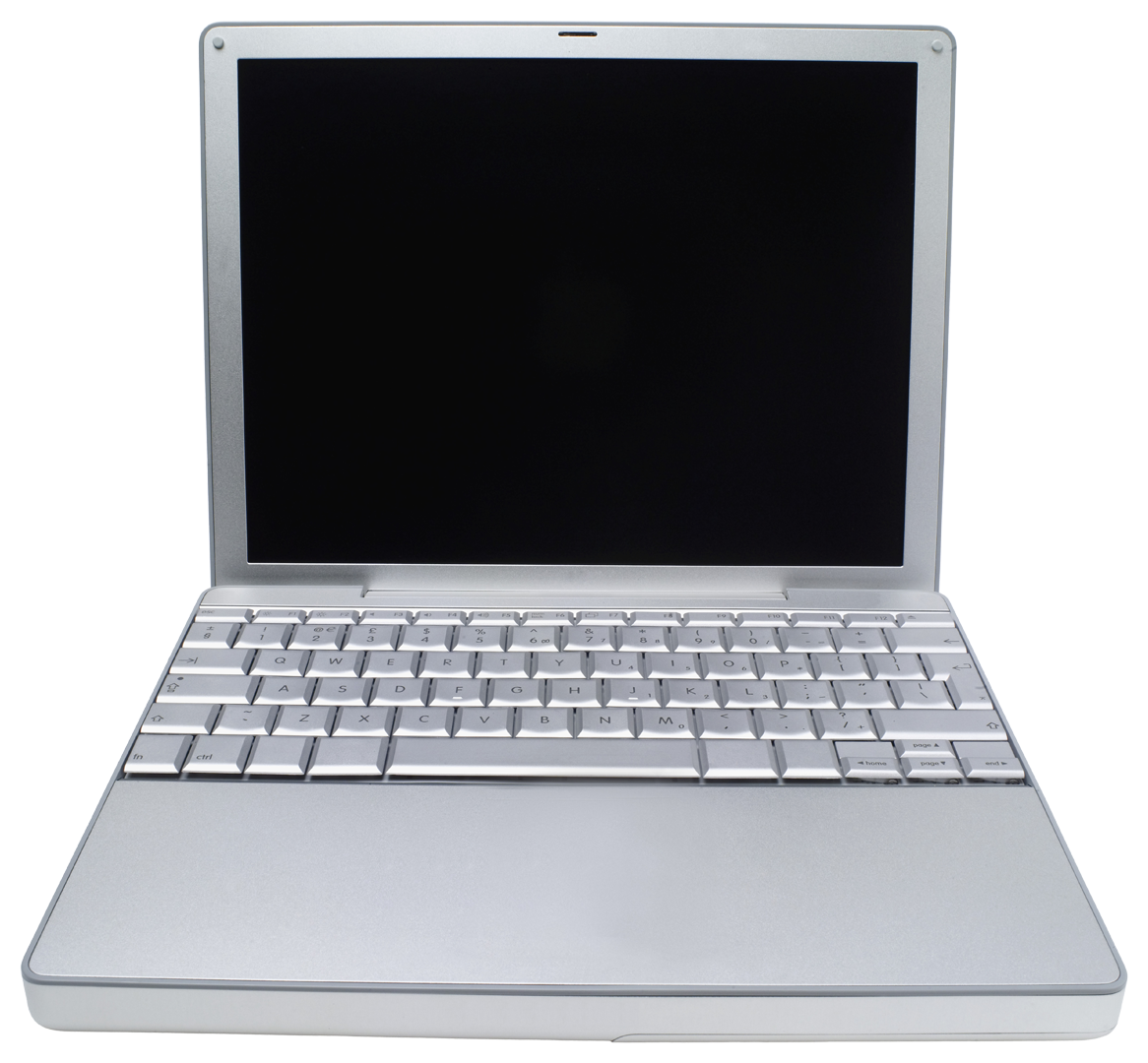 DOCUMENTI NECESSARI
DA 
UFFICI INTERNI
Inserito nella
Una settimana 
prima della seduta
5
LETTERA DI CONVOCAZIONE PROTOCOLLATA
LETTERA DI CONVOCAZIONE PROTOCOLLATA
con
DOCUMENTI NECESSARI
Il giorno della riunione
6
La riunione del CDC viene registrata e verbalizzata a cura della Direzione. Il CDC evade l’ordine del giorno assumendo le delibere necessarie. 
Nel caso il Presidente generale abbia adottato deliberazioni su questioni urgenti e indifferibili nel periodo intercorrente tra la riunione precedente e la riunione in oggetto, queste vengono sottoposte alla ratifica del Comitato Direttivo Centrale.
EVASIONE ORDINE DEL GIORNO E ADOZIONEDELIBERE
REGISTRAZIONE RIUNIONE E VERBALIZZAZIONE
Se il Presidente ha adottato 
deliberazioni su questioni urgenti
6
RATIFICA DELIBERAZIONI
Elaborato da Soa S.r.l. – Strategie e Organizzazione Aziendale                  Anno 2014
Scheda 26. PROCESSO “COMITATO DIRETTIVO CENTRALE” (segue)
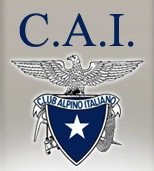 Comitato Direttivo Centrale
Segreteria Generale
Direzione
ORGANIZZAZIONE DEL LAVORO
Nei giorni successivi alla riunione, la Segreteria generale, su incarico del Direttore, verifica il testo del verbale, eventualmente avvalendosi della registrazione, e ne trasmette la bozza al Direttore.
7
7
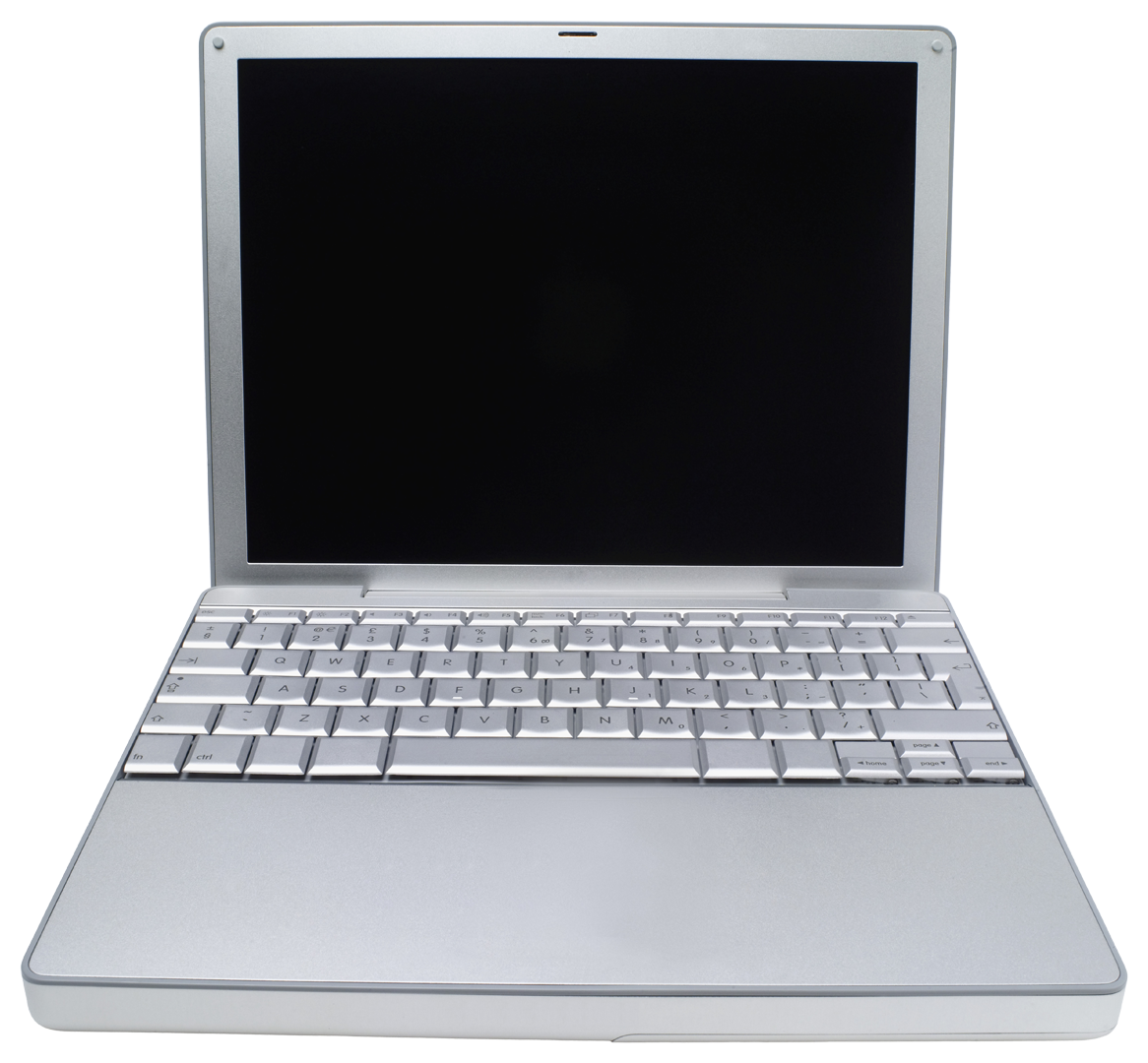 BOZZA DEL VERBALE
BOZZA DEL VERBALE
VERBALE
CORREZIONI E INTEGRAZIONI
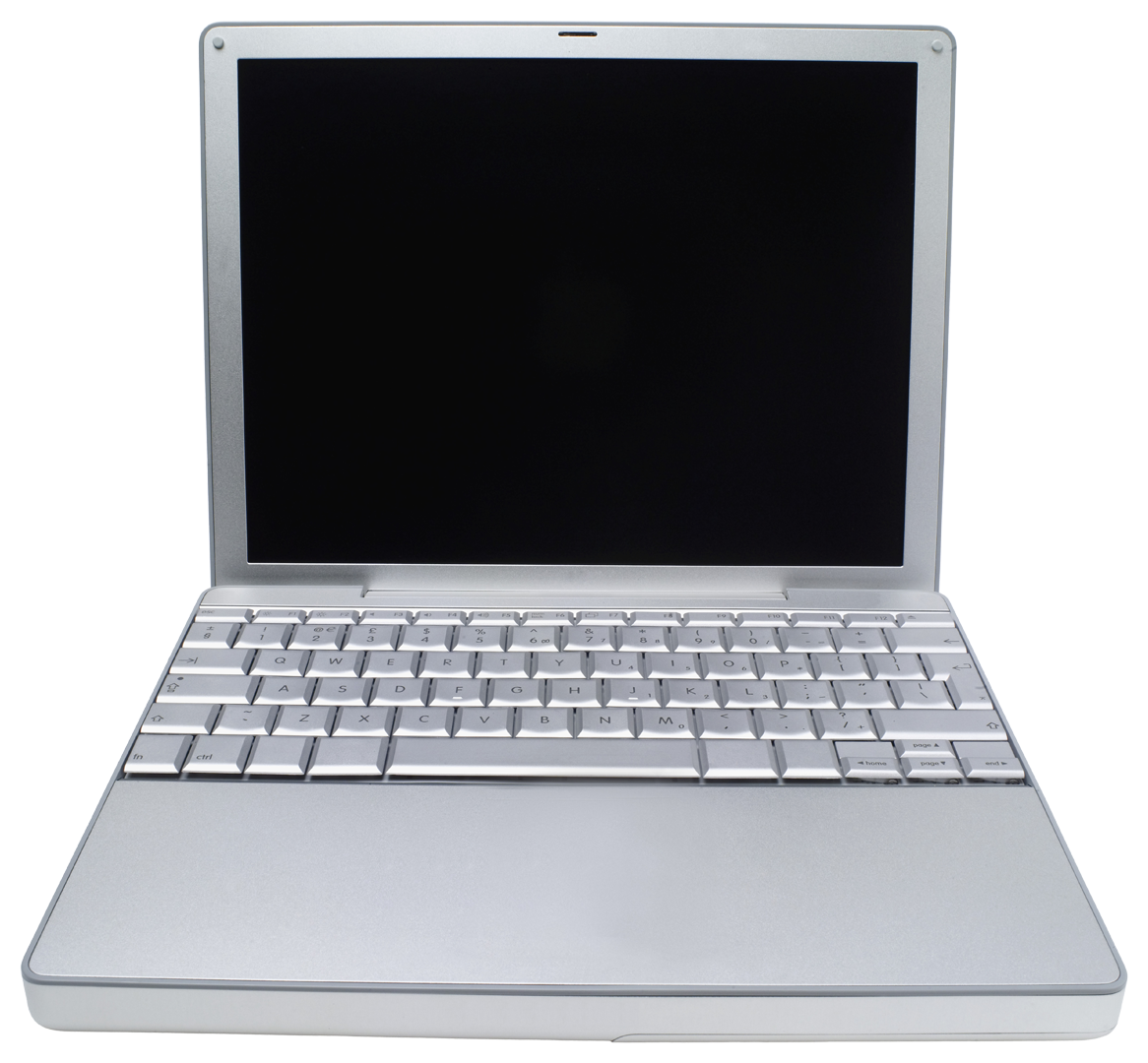 8
Il Direttore revisiona il testo del verbale lo trasmette alla Segreteria generale sia oggetto di approvazione nella prima seduta utile.
8
LETTERA DI CONVOCAZIONE
RIUNIONE DOPO
LETTERA DI CONVOCAZIONE
RIUNIONE DOPO
Inserito nella
Dopo aver redatto
 il verbale
La Segreteria generale predispone, in accordo con il Direttore, la tabella «atti successivi» che riporta per ciascun punto all’ordine del giorno il relativo adempimento, l’Ufficio competente a predisporlo e la data entro la quale sottoporlo alla verifica del Direttore (solitamente entro dieci giorni lavorativi dalla data della riunione).
TABELLA
ATTI SUCCESSIVI
9
9
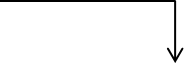 COMUNICAZIONE A UFFICI COMPETENTI
COMUNICAZIONE DELLA DECISIONE
La Segreteria generale stampa un certificato di affissione per ciascun atto di delibera e lo firma; dopodiché, eseguite le scansioni degli atti insieme ai rispettivi certificati, pubblica tutto su intranet.
VERIFICA UFFICI COMPETENTI
ATTI DELIBERE
10
Firmati da
10
Direttore, Presidente e Resp. Area Amministrativa, se spesa
ATTI DELIBERE
Scansioni
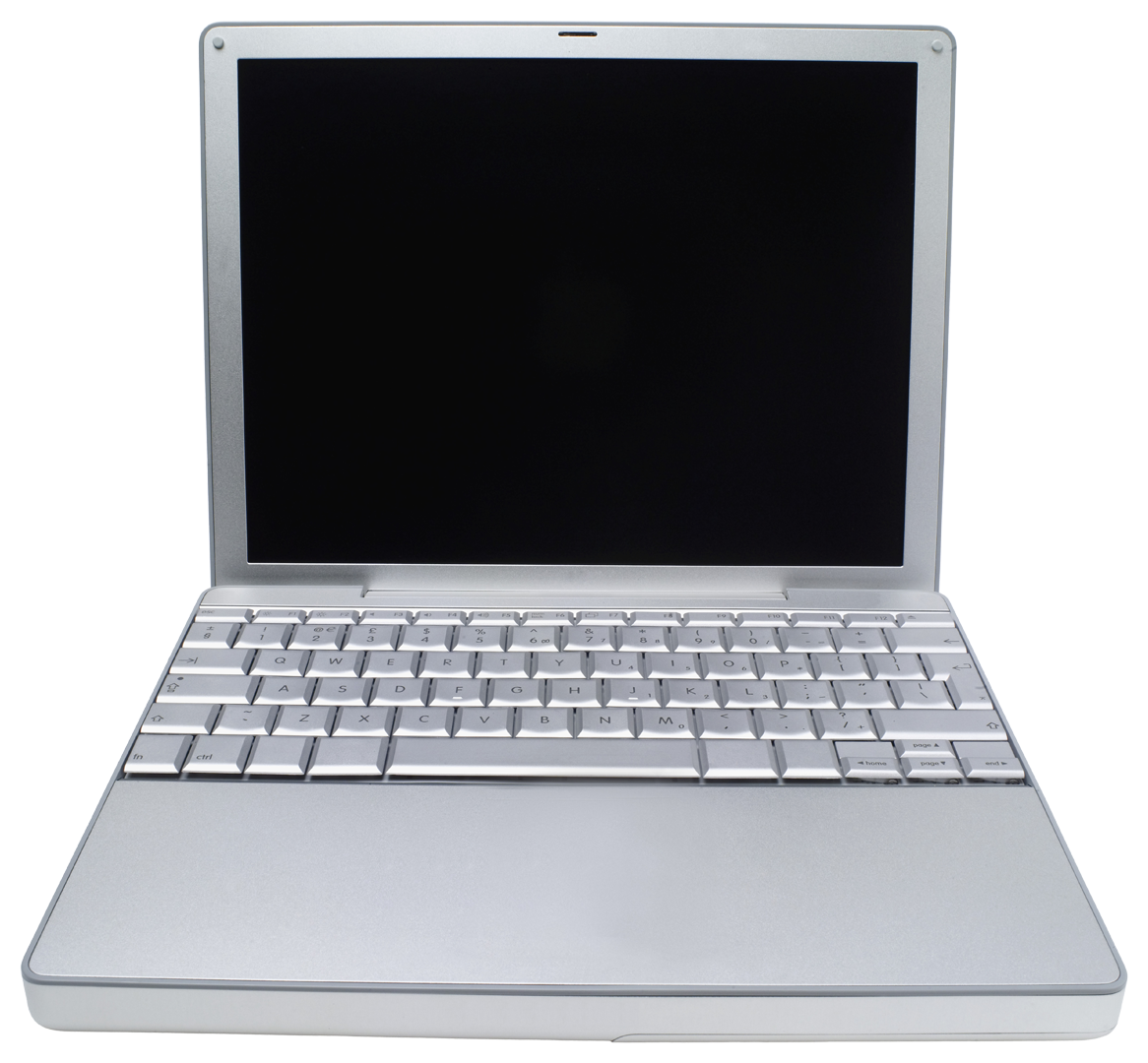 CERTIFICATI
AFFISSIONE
FIRMATI
Elaborato da Soa S.r.l. – Strategie e Organizzazione Aziendale                  Anno 2014
Scheda 26. PROCESSO “COMITATO DIRETTIVO CENTRALE” (segue)
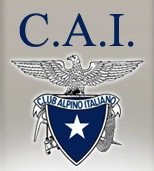 Comitato Direttivo Centrale
Segreteria Generale
Direzione
ORGANIZZAZIONE DEL LAVORO
A Gestore Sito
11
La Segreteria generale inoltra via e-mail al gestore del sito internet CAI (e quindi dell’Albo pretorio online) le delibere assunte da pubblicare.
COMUNICAZIONE DELIBERE 
PER ALBO PRETORIO
11
Via mail
PUBBLICAZIONE DELIBERE
Trascorsi quindici giorni
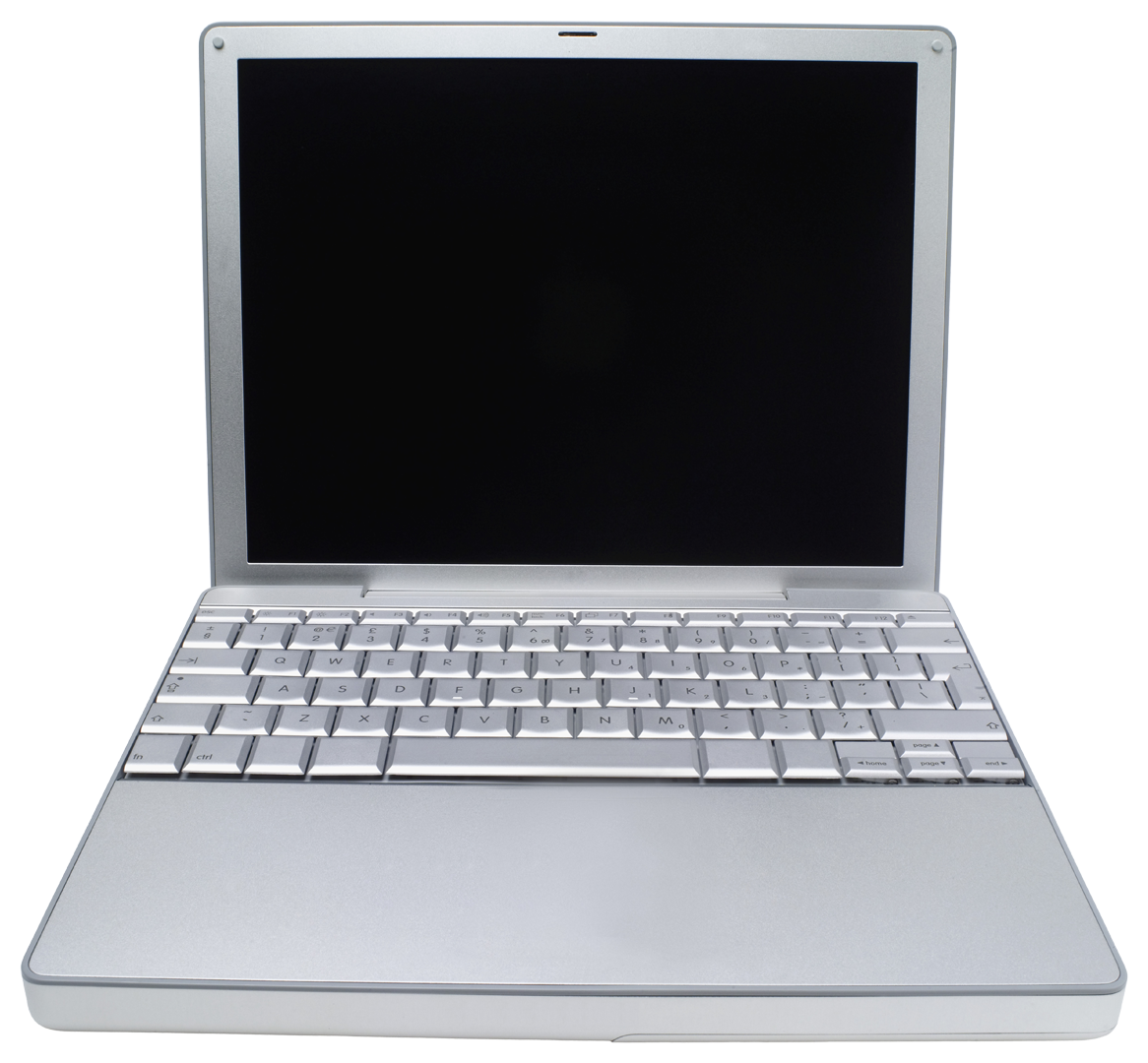 12
Trascorsi quindici giorni la Segreteria avverte il gestore del sito internet CAI affinchè le delibere vengano trasferite dall’Albo pretorio online all’area riservata dei componenti del CDC e del CC.
A Gestore Sito
COMUNICAZIONE  SPOSTAMENTO DELIBERE
12
Via mail
PUBBLICAZIONE SITO
AREA RISERVATA CDC/CC
Se emendamento su 
quanto riferito
13
I componenti del CDC possono emendare i propri interventi trasmettendone il testo corretto alla Segreteria generale prima della riunione successiva o dandone lettura in occasione della riunione.
13
MODIFICA TESTUALE VERBALE
COMUNICAZIONE MODIFICA VERBALE
Alternative
Prima della riunione successiva o più raramente durante
14
Il verbale approvato dal CDC viene archiviato dalla Segreteria generale in formato cartaceo completo di  tutte le delibere assunte. Dello stesso ne viene creata una copia in formato .pdf che viene pubblicata su intranet e sul sito internet CAI nell’area riservata ai componenti del CDC, CC e ai Presidenti dei Gruppi Regionali. 
Il verbale approvato viene trasmesso alla Segreteria di Presidenza per la stampa sul libro bollato.
Nella riunione successiva
APPROVAZIONE VERBALE
VERBALE APPROVATO
14
Archivio /Intranet
Con delibere assunte
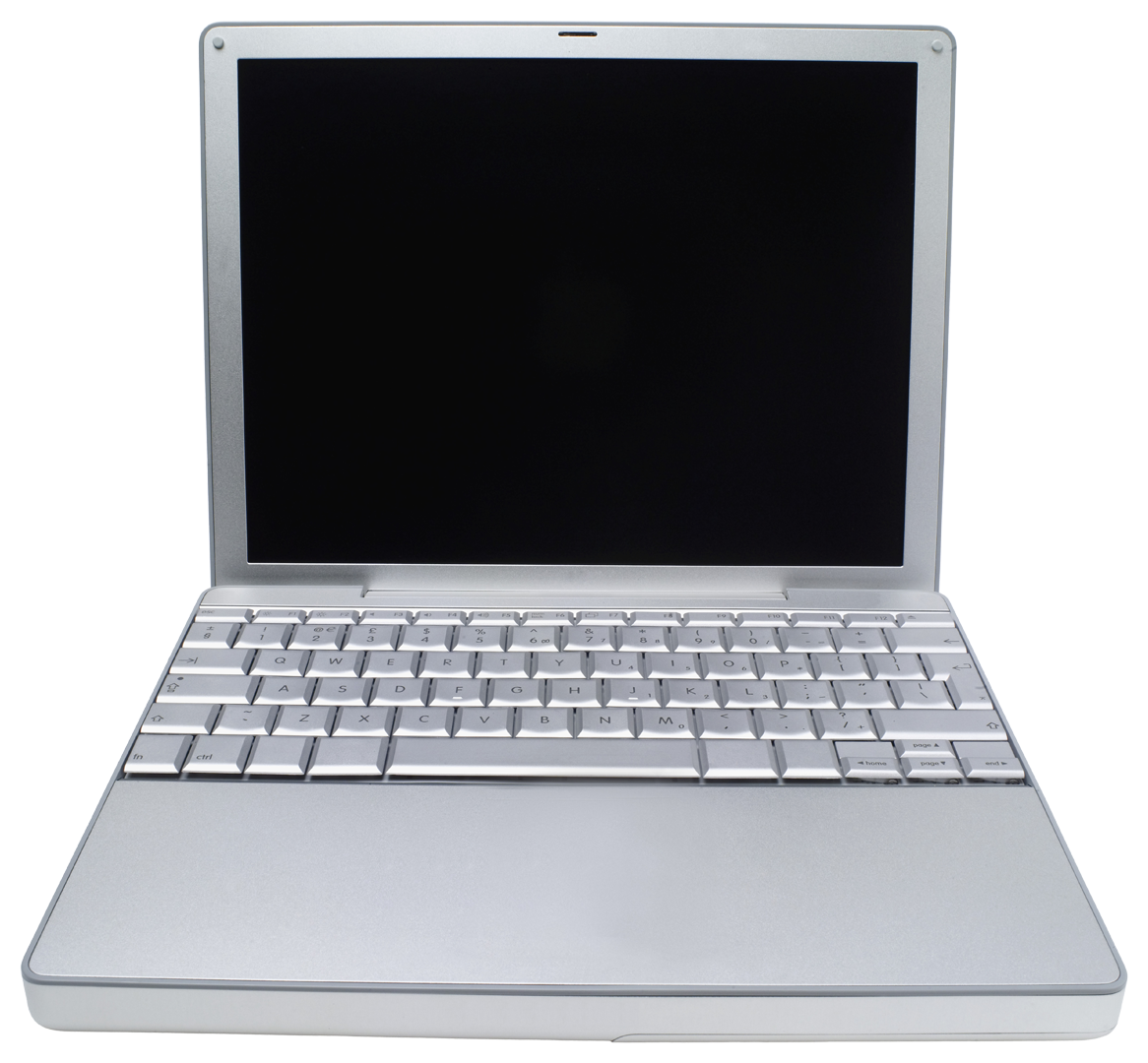 Scansione
A SEGRETERIA 
DI PRESIDENZA
VERBALE APPROVATO
STAMPATO SUL LIBRO BOLLATO
PUBBLICAZIONE SITO
AREA RISERVATA CDC/CC/GR
LEGENDA:
Azioni
Elaborazione/Sequenza
Documenti
Trasmissione
Procedura informatica
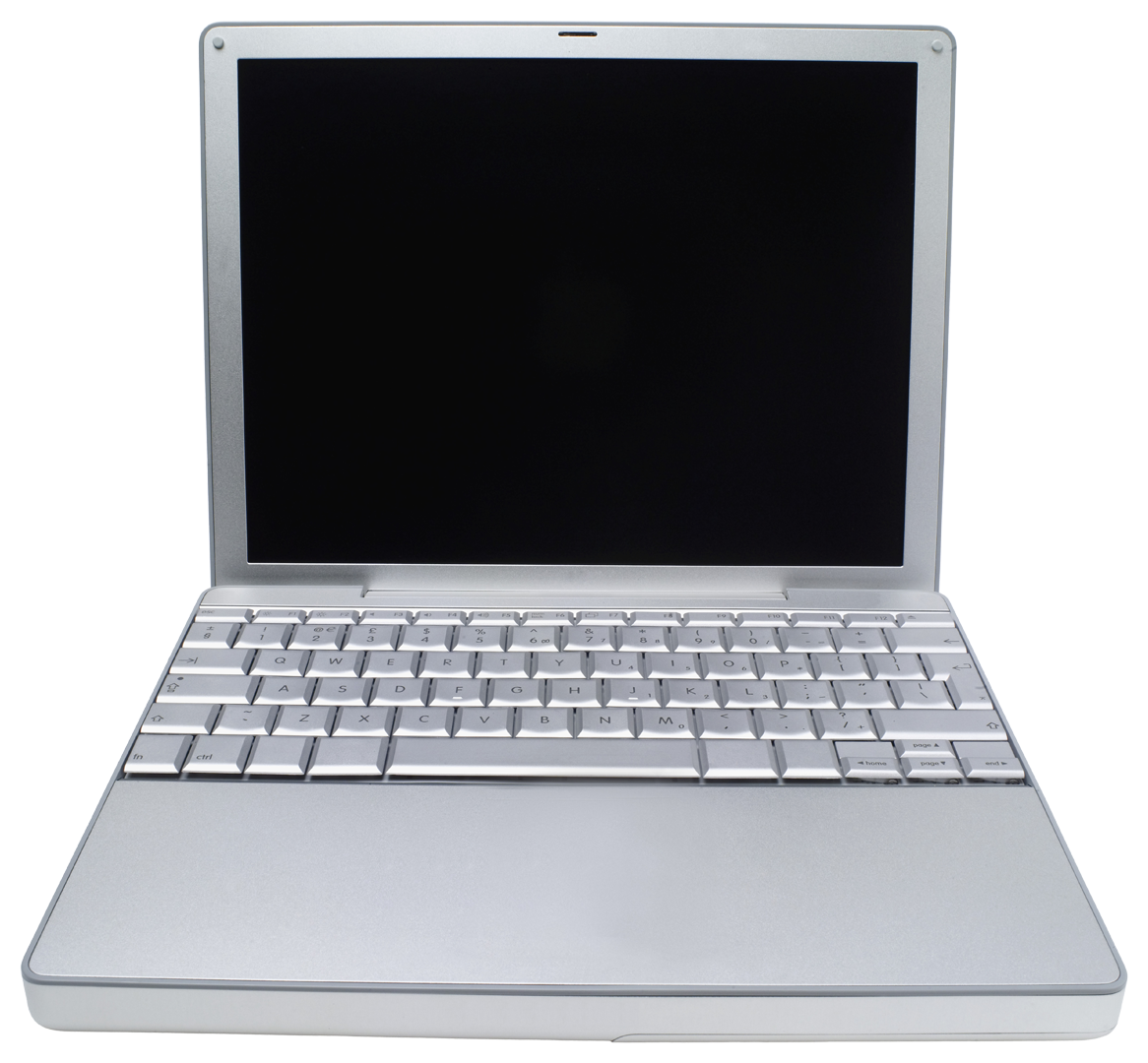 Specificazioni
Elaborato da Soa S.r.l. – Strategie e Organizzazione Aziendale                  Anno 2014